BEFORE WE START
Talk to your neighbors:
What’s your favourite study spot on campus? Off campus?
LEC 06
Music: 121 25wi lecture playlist ❄️
Methods & Parameters
Instructor:
Matt Wang
Ailsa            Alice               Chloë             Christopher
Ethan         Hanna            Hannah         Hibbah
Janvi           Judy                Julia               Kelsey
Lucas          Luke               Maitreyi         Merav
Ruslana      Samrutha     Sam                Shayna 
Sushma      Vivian
TAs:
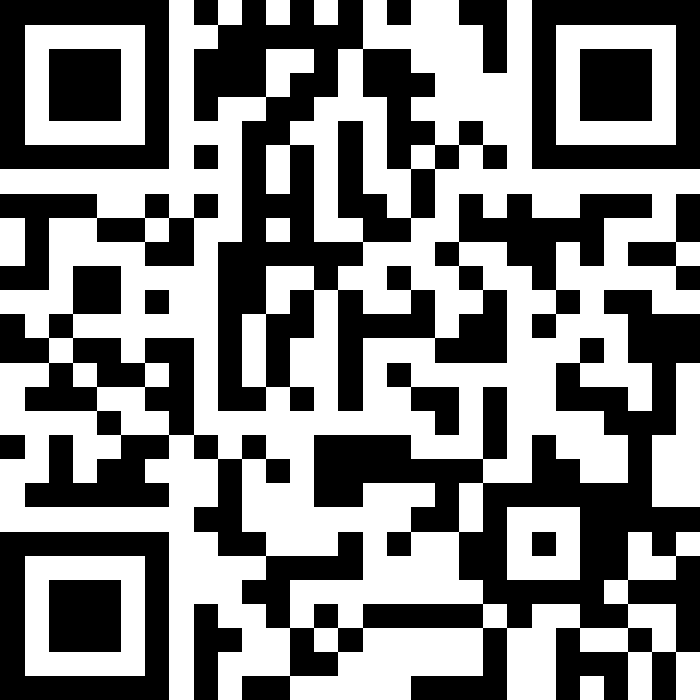 Announcements, Reminders
Resubmission Cycle 0 (R0) due tomorrow, Thursday January 30
P1: Election Simulator out today, due Tuesday February 4
Quiz 0 is on Thursday, February 6 (in your registered quiz section)
can’t make it? email Matt ASAP
Reminder: Ed Shortcuts page!
Support reminders:
Matt’s OHs: Mon 2:30 – 3:20, Wed 3:30 – 4:20, Fri 1:30 – 2:20 
IPL: Mon-Thu 12:30 – 9:30, Fri 12:30 – 5:30, Sat 1:30 – 3:30
Async via Ed & email!
2
A bit more on Quiz 0
taken on your computer, in your quiz section
broadly: focused on concepts, reading, and debugging code
covers material up to today’s lecture (methods & parameters) but no further (e.g. no returns)

Expect tomorrow & Friday, two Ed announcements:
the full quiz policy (the “cover sheet” of an exam)
two practice quizzes!
Will discuss more on Friday (including study tips!)
3
A bit more on P1
this is a big jump from C1. Start early!
P1 does not require you to use methods (though you can!). 
advice: feeling shaky on writing methods? don’t do it for P1 
advice: don’t put off P1 to study for Quiz 0
easy way to fall behind in the class
P1’s technical topics are nested for loops, scope, and Random. These are all on your Quiz! Doing P1 is studying!
4
Last Time: Nested For Loops
Reviewed syntax & conventions (e.g. i-j-k naming)
advice: don’t think of nested for loops as anything "special”
advice: break nested loops up into smaller problems, do one at a time
for (int outerLoop = 1; outerLoop <= 5; outerLoop++) {
    System.out.println("outer loop iteration #" + outerLoop);
    for (int innerLoop = 1; innerLoop <= 7; innerLoop++) {
        System.out.println("    inner loop iteration #" + innerLoop);
    }
    System.out.println(outerLoop);
}
5
Last Time: Random
A Random object generates pseudo-random numbers.
nextInt(max) returns a pseudo-random int value from [0, max)i.e. between 0 and max-1
rand.nextInt(6) + 1
6
Think Pair Share: cards (Think)
Assuming you’ve declared:     Random randy = new Random();
Which of these best models picking a random card? (1-13 inclusive)
randy.nextInt()
randy.nextInt(13)
randy.nextInt(13) + 1
randy.nextInt(14)
7
Think Pair Share: cards (Pair)
Assuming you’ve declared:     Random randy = new Random();
Which of these best models picking a random card? (1-13 inclusive)
randy.nextInt()
randy.nextInt(13)
randy.nextInt(13) + 1
randy.nextInt(14)
8
Last Time: Math
Calling: 
  Math.<method>(…)
9
PCM: Methods
Writing our own methods allows us to define our own commands!
(naming conventions for methods are same as variables: camelCased)

public static void myMethod() {
/***
Your code here
**/
}
10
Think Pair Share: Hello Goodbye (Think)
public class HelloGoodbye {
    public static void main(String[] args) {
        welcome();
        hello();
        goodbye();
    }
    public static void hello() {
        System.out.print("Hello! ");
        glad();
    }
    public static void goodbye() {
        System.out.println("Goodbye!");
    }
    public static void welcome() {
        System.out.print("Welcome! ");
        glad();
    }
    public static void glad() {
        System.out.println("Glad you're here.");
    }
}
What is the output of this program?
A.	C.
Welcome! Glad you’re here.
Hello! Glad you’re here. 
Goodbye!
Welcome! Hello! Goodbye!
Welcome!
Glad you're here.
Hello!
Glad you're here.
Goodbye!
B.
D.
Welcome!
Hello!
Goodbye!
11
Think Pair Share: Hello Goodbye (Pair)
public class HelloGoodbye {
    public static void main(String[] args) {
        welcome();
        hello();
        goodbye();
    }
    public static void hello() {
        System.out.print("Hello! ");
        glad();
    }
    public static void goodbye() {
        System.out.println("Goodbye!");
    }
    public static void welcome() {
        System.out.print("Welcome! ");
        glad();
    }
    public static void glad() {
        System.out.println("Glad you're here.");
    }
}
What is the output of this program?
A.	C.
Welcome! Glad you're here.
Hello! Glad you're here. 
Goodbye!
Welcome! Hello! Goodbye!
Welcome!
Glad you're here.
Hello!
Glad you're here.
Goodbye!
B.
D.
Welcome!
Hello!
Goodbye!
12
PCM: Parameters
Definition: a value passed to a method by its caller. “Like” a variable!

public static void myMethod(String musicalAct) {
   System.out.print(musicalAct + " is the best!");
   ...
}

Calling a method with a parameter…
myMethod("Laufey"); // prints: Laufey is the best!
13
PCM: Scope, Redux
Our scope rules also apply to methods and parameters!
General rule: from its declaration to the next closing brace, }
a variable declared in a method only exists in that method!
public static void example(int n) {
    System.out.println("hello");
    int x = 3;
    for (int i = 1; i <= n; i++) {
        System.out.print(x);
    }
}
n's scope
x's scope
i's scope
14
New: Class Constants
A fixed value visible (in-scope) to the whole program (the entire class).
Value is set at declaration, cannot be reassigned – value is constant.
public static final type NAME_OF_CONSTANT = expression;
15
New: Method Comments
Each method you write (except main) should have a short comment!
// Randomly generates an addition problem where the 
// operands are in the range 1-10 (inclusive), 
// and prints the result, rounded to two decimal places.
public static void addTwoRandomNumbers() {
    Random randy = new Random();
    int num1 = randy.nextInt(10) + 1;
    int num2 = randy.nextInt(10) + 1;
    int sum = num1 + num2;
    ...
}
16
Announcements, Reminders (again)
Resubmission Cycle 0 (R0) due tomorrow, Thursday January 30
P1: Election Simulator out today, due Tuesday February 4
Quiz 0 is on Thursday, February 6th (in your registered quiz section)
can’t make it? email Matt ASAP
Reminder: Ed Shortcuts page!
Support reminders:
Matt’s OHs: Mon 2:30 – 3:20, Wed 3:30 – 4:20, Fri 1:30 – 2:20 
IPL: Mon-Thu 12:30 – 9:30, Fri 12:30 – 5:30, Sat 1:30 – 3:30
Async via Ed & email!
17